CMSC 28100Introduction to Complexity TheorySpring 2024Instructor: William Hoza
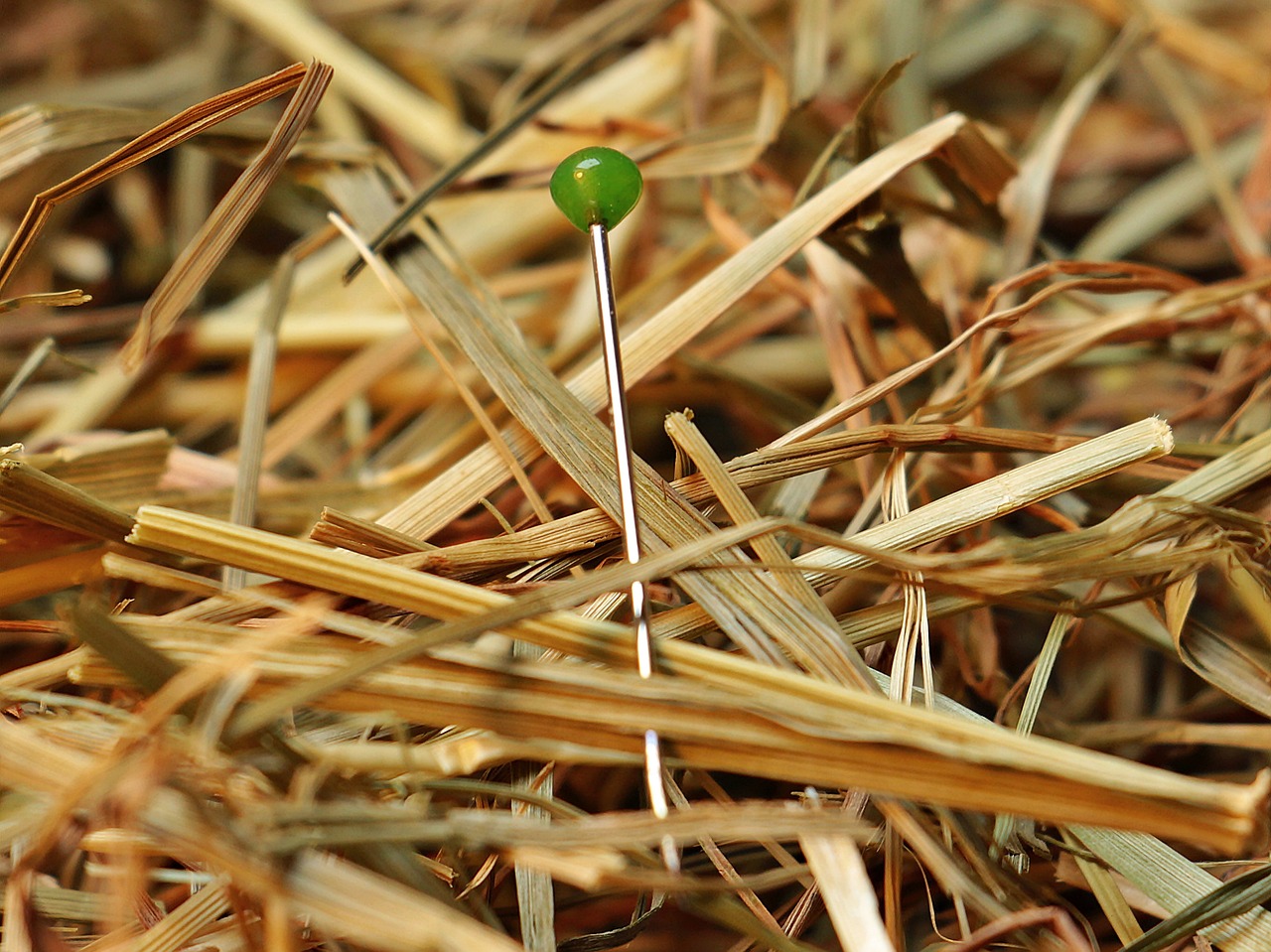 1
The Church-Turing Thesis
Intuitive notion
Mathematically precise notion
2
Multi-tape Turing machines
1
1
0
#
1
0
$
3
Multi-tape Turing machines
4
1
1
0
#
1
0
$
5
0
1
1
0
#
1
0
$
6
7
8
9
10
11
12
13
14
15
16
17
TMs can simulate all “reasonable” machines
We could add various other bells and whistles to the basic TM model
The ability to observe the two neighboring cells
A tape that extends infinitely in both directions
A two-dimensional tape
None of these changes has any effect on the power of the model
18
The Church-Turing Thesis
Intuitive notion
Mathematically precise notion
19
Are Turing machines powerful enough?
1   # Assumption: x, y, z are
2   # nonnegative integers
3   def f(x, y, z):
4       r = 0
5       while (r < y):
6           r = r + x
7       return (r < z)
20
Step 1: Operate at the level of individual bits
1   # Assumption: x, y, z are
2   # nonnegative integers
3   def f(x, y, z):
4       r = 0
5       while (r < y):
6           r = r + x
7       return (r < z)
1   # Assumption: x, y, z are
2   # lists of bits starting with
3   # the *least* significant
4   def f(x, y, z):
5       r = [0]
6       while (lessThan(r, y)):
7           addTo(x, r)
8       return lessThan(r, z)
21
Step 2: Eliminate subroutines
1   def f(x, y, z):
2       r = [0]
3       whileCondition = False
4       i = max(len(r) - 1, len(y) - 1)
5       while i >= 0:
6           if (r[i] < y[i]):
7               whileCondition = True
8               break
9           if (r[i] > y[i]):
10              whileCondition = False
11              break
12          i = i - 113      if (whileCondition):
14          c = 0
15          for i in range(max(len(x), len(r))):
16              b = x[i] ^ r[i] ^ c
            c = (x[i] & r[i]) | (x[i] & c)
                | (r[i] & c)
19              r[i] = b
20          r.append(c)
21          whileCondition = False
22          i = max(len(r) - 1, len(y) - 1)
23          while i >= 0:
24              if (r[i] < y[i]):
25                  whileCondition = True
26                  break
27              if (r[i] > y[i]):
28                  whileCondition = False
29                  break
30              i = i - 1
31      i = max(len(r) - 1, len(z) - 1)
32      while i >= 0:
33          if (r[i] < z[i]): return True
34          if (r[i] > z[i]): return False
35          i = i - 1
36      return False
1   # Assumption: x, y, z are
2   # lists of bits starting with
3   # the *least* significant
4   def f(x, y, z):
5       r = [0]
6       while (lessThan(r, y)):
7           addTo(x, r)
8       return lessThan(r, z)
22
Step 3: From code to Turing machines
23
Step 3: From code to Turing machines
24
Turing machines as a programming language
You can think of the Turing machine model as a primitive programming language
25